Aula 5. Política Externa Independente
FLP0437 – Política Externa Brasileira
Instituto de Relações Internacionais USP
Prof. Pedro Feliú
Antecedentes da PEI
Formulação x Implementação
Consolidação de uma Ideologia
Conferência de Bandung (1955) – Norte x Sul
ISEB + CEPAL = Nacional Desenvolvimentismo
O Nacionalismo passa a desafiar o alinhamento automático
Globalismo (Universalismo) x Alinhamento
Desideologização da PEB
Afonso Arinos (UDN) e Santiago Dantas (PTB)

Partidário da emenda parlamentarista, a favor do Golpe e um dos fundadores da Arena e depois PFL. Primeira lei anti-racismo no Brasil
Deputado Federal por MG, ligado ao trabalhismo e a esquerda – anti-golpe
Jânio Quadros
Moralizador do Serviço Público – Vassourinha
Conflito com sindicatos – Imposto Sindical
Apoio doméstico na Política Externa – setores propulsores das reformas de base – ligas camponesas e sindicatos
Política Econômica Ortodoxa – reforma cambial e orçamentária – FMI e EUA apoiavam
Minoria no Congresso Nacional – UDN + PDC (22,6%)
Jânio Quadros e a PEI
Não-intervenção e Autodeterminação dos povos: Descolonização e Anti-Imperialismo 
Igualdade jurídica das nações – Organizações Internacionais
Solução pacífica de controvérsias – Postura conciliadora do Brasil
João Goulart
Reformas de Base: agrária, urbana, bancária, fiscal e universitária
Controle sobre o Capital Estrangeiro
Nacionalização e a Estatização de setores básicos da economia 
Extensão do direito de voto aos analfabetos e aos oficiais não graduados das Forças Armadas
Legalização do Partido Comunista do Brasil (PCB)
João Goulart II
Adoção do regime parlamentarista: políticos civis e militares contrários à sua posse.
Cercear os poderes do presidente (Nove meses antes do final do mandato de Goulart = plebiscito – 1963 plebiscito antecipado e vitória do presidencialismo).
Tancredo Neves primeiro-ministro (balanceamento, por ex, lei de remessas)
Aliança PSD + UDN em 1962 (eleições). Mudança drástica na política brasileira – reformas de base
PTB = 26%; PSD + UDN = 56%
Paralisia Decisória – um dos motivos do golpe
João Goulart e a PEI
Maior busca por autonomia – “potência não-alinhada”
Letícia Pinheiro – diferença em relação a Quadros – de uma posição neutra a uma posição autônoma
Houve mudança entre JK e PEI? Entre Jânio e Jango?
Eventos Marcantes da PEI
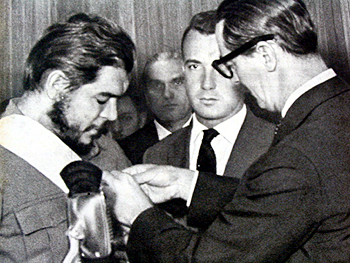 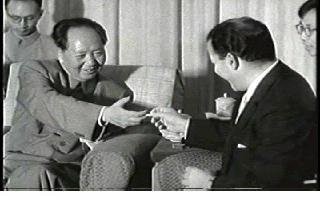 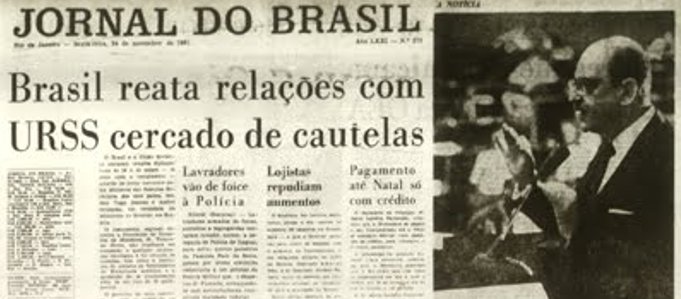 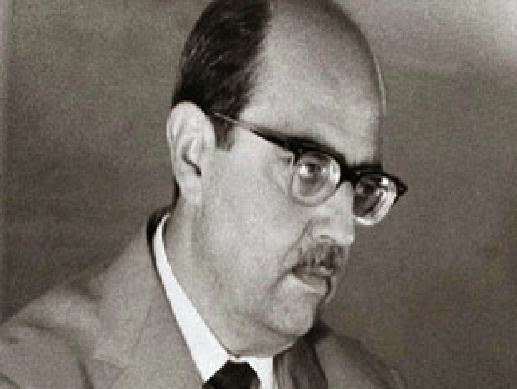 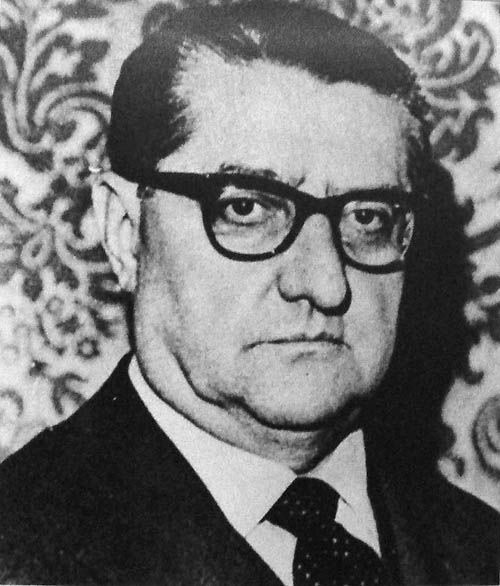 Contradição da PEI
Abstenção do Brasil sobre resolução 1603 da ONU (Incitava Portugal a dar passos no sentido de libertar Angola) – começou apoiando mas se absteve ao final. 
Hipóteses: 
1. Itamaraty Português 
2. Hegemonia Americana 
3. Combate ao Comunismo 
4. Acordos Prévios
Mudanças na Política Externa
Geisel – Junta Militar
PEI – Abstenção Angola
Níveis de Mudança
Redirecionamento completo da Política Externa
Chavez na Venezuela?
Fatores Vinculados à Mudança
Crise do Petróleo – Geisel e o Pragmatismo Responsável